NWS International Affairs Office (IAO)
Outline
NWS IAO Mission, Organization and Scope
WMO and how U.S. Engages
Bilateral Cooperation
State Department and USAID Cooperation
Strategic Drivers and Ongoing Activities
FY 18 Priorities and AOP Integration
2
NWS IAO Mission
The mission of the International Activities Office (IAO) of the U.S. National Weather Service is to promote the international interests of the U.S. meteorological and hydrologic communities, improving the level of science, technology, operations, and services worldwide and within the NWS.
IAO Organization
Courtney Draggon, Director
Dan Muller, (Acting) Director
Natalia Donoho, (Acting) Deputy Director, LCDP Class X detail
Caroline Corvington, Executive Officer
Ethan Jessup, Administrative Officer 
Tuan Nguyen, Budget Analyst
Vacancy, Travel and Visitor Coordinator
Darlene Roberts, Travel Specialist
Leslie Bentley, Administrative Assistant
Troy Martinez-Medley, Correspondence Ex Secretariat
Dan Beardsley & Martin Steinson:  WMO Voluntary Cooperation Program and USAID projects, WRNs
Bill Bolhofer:  Africa (RA I)
Fred Branski:  CBS, CIMO, Space Wx
Jennifer Lewis:  South-West Pacific (RA V)
John Nangle: Asia (RA II)
James Peronto:  South America (RA III), North America, Central America and the Caribbean (RA IV)
Shanna Pitter:  Climate, Arctic, India
Susan West:  Europe (RA VI)
4
IAO Scope
Purpose
Representing the United States Government (USG), participate actively in the World Meteorological Organization (WMO) and support the United States Permanent Representative to the WMO.
Serve as the focal point in the United States for national meteorological and hydrologic services of other countries and manage relevant bi-lateral and multi-lateral agreements.
Within NOAA, DOC, and the USG as a whole, represent the relevant interests of the NWS to other international offices and activities, especially those that advance short-term warning and forecast services.
Administer U.S. foreign assistance on behalf of other USG Agencies and in service of the broader NWS mission of capacity development of the global hydro-meteorological community.
Provide Travel, Visitor and Agreements Support.
Benefits
Benefitting NOAA and NWS operations and improvements in products and services; 
Advancing NOAA and DOC priorities; and
Supporting U.S. foreign policy objectives.
5
[Speaker Notes: Accreditation of U.S. as WMO Regional Climate Center
Advocacy for data sharing and evolution of service delivery
Coordination of Information Management and Dissemination Approaches
Weather Ready Nations: USAID/OFDA (PAPA) and DoS/WMO(VCP)]
World Meteorological Organization (WMO)
Specialized agency of the United Nations
UN's authoritative voice on the state and behavior of the Earth's atmosphere, its interaction with the oceans, the climate it produces and the resulting distribution of water resources. 
WMO Facts and Figures
191 Member States and 6 Territories 
4-year budget ~266 million CHF; Annual budget of ~US $50 million; U.S. provides approximately 22% of the assessed contributions
~270 employees on Secretariat Staff
Headquarters in Geneva, Switzerland
Key Issues for U.S.
Integrated & Interoperable Environmental Date & Product Exchange Systems
Provide leadership to Commission for Basic Systems
WMO Information System (WIS) – data & product exchange 
WMO Integrated Global Observing System (WIGOS) – interoperable observing systems
Regional Association IV (North America, Central America, Caribbean)
Strengthen communications systems and build NMHS capacity, especially DRR
Lead Hurricane Committee
Strategic and Operational Planning & Process Improvement
Governance – an effective, accountable, transparent, and results-oriented WMO
Participate in Audit Committee, Budget Committee, and WMO Bureau
Climate – promote collaboration on science based climate information for risk management and adaptation
Successful outcome from WCC-3: Global Framework for Climate Services
WMO World Climate Program (see next slide)
Capacity Development (CD) – help Members improve infrastructure, human capital and products and services
U.S. is a VCP donor country 
NWS  IA has responsibility for managing the U.S. VCP funds in concert with WMO
NWS involved in CD strategy development and overarching prioritization of activities within WMO planning framework
How U.S. Engages
Congress
National (Member state) level with high-level USG leadership
Permanent Representative
Inter-agency Coordination
Executive Council  
Permanent Representative (PR)  Dr. Louis Uccellini
NOAA/NWS management levels
Subject Matter Experts (SME)
IA: Staffing
Executive Council Bodies 
PR 
SME’s: Panels, focal points 
IA: Staffing of PR/DAA; Capacity Development 
Regional Associations
PR/DAA RAIV Quadrennial meeting, RAIV Management Group 
SMEs: Committees; Task Teams and Working Groups
IA: Staffing of PR/DAA; key RA’s and capacity development activities
Technical Commissions
PR
Presidents of CHY and CCL
Chairs and membership in key working bodies
Bilateral Agreements
NWS IAO coordinates the development of and monitors the activities of bilateral international agreements that cover joint cooperation between the United States and other countries in the areas of meteorology and hydrology. 
Over 20 direct relationships with countries and international organizations, including:
Canada
United Kingdom
Australia
Korea
China
Participating Agency Program Agreement (PAPA)
This program provides funding to implement a cooperative agreement between USAID/Office of Foreign Disaster Assistance (OFDA) and NOAA.  OFDA has supported this program for about 15 years at an increasing rate—OFDA  this year is providing over $5 million.  

NWS IAO has always managed the program, the purpose of which is to provide support to developing countries for prevention and mitigation of the effects on property and human life loss from severe weather events.
[Speaker Notes: Specific projects in this year’s PAPA work plan include:  $1 million for developing advanced storm surge models for Hispaniola through the National Hurricane Center; $600 thousand for development of an El Nino Weather Ready Nation Guidebook through the University of Colorado; $2.5 million for implementation of Weather Ready Nation demonstration projects in South Africa, Barbados, El Salvador, and Costa Rica; and about $900 thousand for continued support of extreme weather communication devices for the small island states in the Pacific]
Voluntary Cooperation Program(VCP)
For at least the last 30 years, the Department of State has managed annual contributions to the over 50 United Nations regular and specialized agencies, including the WMO.  

Traditionally, the NWS IAO has managed this VCP program.  For the last five years, the size of the program has averaged about $2 million, though it will probably be somewhat less than that going forward.  Its objective is to assist in capacity development for developing country NMHS Members of WMO.
[Speaker Notes: The process is: at the end of every fiscal year, State sends a fixed amount directly to WMO.  OIA then proposes a work plan to implement use of that funding, subject to WMO approval.  In recent memory, WMO has never substantively altered the work plan.  An annual work plan always includes some funds “left” at WMO, while the rest of the funds are wired to OIA.

The substance:  about 60% of the funds are “grandfathered in” for training programs: the Africa Desk at NCEP/CPC, the Tropical and South American Desks at NCEP/WPC, and the Pacific Training Desks in Honolulu and Guam, managed directly by OIA through a cooperative agreement with the University of Hawaii.  Other annually recurring programs include almost all support for the International Day at AMS, support for Hurricane Center international training programs, RA IV Management Group Task Teams, the UCAR/COMET distance learning module development program, and WMO’s VLab and Global Campus training-related programs.  The small amount of remaining funds go to ad hoc initiatives.]
Fall Strategy - Strategic Drivers
Driver
Increasing capacity of private sector to deliver environmental observation and prediction services and the need to internationally coordinate the scope of an inherently governmental role. 

Impact to Portfolio (OBS & AFS)
Engage with WMO on developing the international public-private partnership framework
Relationship between U.S. and international data policies
Data policy engagement bilaterally and multilaterally
Engagement with Australia, Canada and the UK Met Office
Fall Strategy - Strategic Drivers
Driver
Increasing demand for integrated environmental prediction services and the global move toward impact-based forecasting

Impact to Portfolio (AFS/Corporate Services)
Steering Group for WRNs pilot projects through WMO 
WMO’s Service Delivery Evolution Plans
World Area Forecast Centers, Regional Specialized Met Centers, new implications for global producing centers
Best practices through bilateral engagement
Engagement with Australia, Canada and the UK Met Office
WMO “Grand Challenges” and THORPEX Legacy Projects 
Sub-seasonal to Seasonal Prediction, Polar Prediction Project and High-Impact Weather
Arctic and Climate Matters including Presidential Deliverables from the UN Climate Summit and Summit of the Americas
RCC designation
Fall Strategy - Strategic Drivers
Driver
Rapidly growing demand for environmental information as technology advances and population and environmental stresses increase. 

Impact to Portfolio (OBS, CP, DISS, AFS)
Sustaining activities that meet WMO requirements for observations, and data management and exchange
Sustaining activities that meet WMO requirements for observations, and data management and exchange
Engagement with Australia, Canada and the UK Met Office
WMO Integrated Observing System Vision – 2040
WMO’s vision for future information systems
FY 17 & FY 18 Priorities
RAIV Quadrennial (March 2017)
WMO Executive Council-69 (May 2017)
China Meteorological Administration (CMA) Bilateral (Fall 2017)
Canada Bilateral on Regular Basis
UK Bilateral TBD
WMO Technical Commission meetings 
Commission on Atmospheric Sciences (CAS)-17 (October 2017)
Joint Commission for Oceanography and Marine Meteorology (October 2017)
Commission on Agricultural Meteorology (CAgM) (March 2018)
Commission on Climatology (May 2018 )
WMO Executive Council-70 (May/June 2018)
International Commitments
Effort to document, track, and maintain visibility of all international commitments
International commitments spreadsheet Fiscal Year 2018 captures:
Bilateral commitments
Multilateral commitments
Strategic Drivers

Coordination with portfolios to identify met and unmet commitments as well as priority areas for engagement ongoing

International activities highlighted in portfolio milestones and presentations reflect success in integration through governance process
16
FY 2017 Proposed Portfolio Milestones
STI:  Milestones support THORPEX legacy projects (Seasonal to Sub-seasonal, Polar Prediction Project, and High Impact Weather),  WMO Regional Association IV commitments (storm surge capabilities), and development and designation of SWPC as a WMO/ICAO operational center. 
OBS:  Milestones/metrics for sustained observations contribute to meeting international requirements. Specifically radiosonde obs, aircraft obs, VOS, etc. support routine observation sustainment and sharing through the GTS.
CP:  Project plans, such as those for WCOSS and AWIPS, take into account international commitments and requirements.
AFS: Milestones support international engagement in the areas of aviation, climate and health, tropical cyclone warnings for WMO Region IV, winter weather cooperation with Canada, and broader Weather Ready Nations effort.
DISS: Milestones support efforts to develop and internationally coordinate technical responses to meet WMO dissemination requirements (i.e. through Australia, Canada and UKMO engagement).
17
Pre-Decisional & Administratively Confidential
Discussion – Areas for Engagement
WMO Technical Commissions
Bilateral (e.g. Canada)
WMO Gender Initiatives
Backup
WMO Governance (Cg)
WMO Congress (Cg)
Supreme body of the Organization
Includes all Members of the WMO (Represent Countries)
Meets every four years (17th meeting:  May 2015)
Approves long-term plans and budget for the following financial period
Determines General, Technical, Financial and Staff Regulations
Elects President, Vice-Presidents and members of the Executive Council; appoints Secretary-General
WMO GovernanceSix Regional Associations (RA’s)
Region I (Africa)
Regional II (Asia)
Region III (South America)
Region IV (North America, Central America and the Caribbean)
Region V (South-West Pacific)
Region VI (Europe)

Responsible for coordinating 
   meteorological, hydrological
   and related activities within
    their respective Regions
Meet every four years
U.S. is a Member of RAIV & RAV
Next meeting: RAIV March 2017
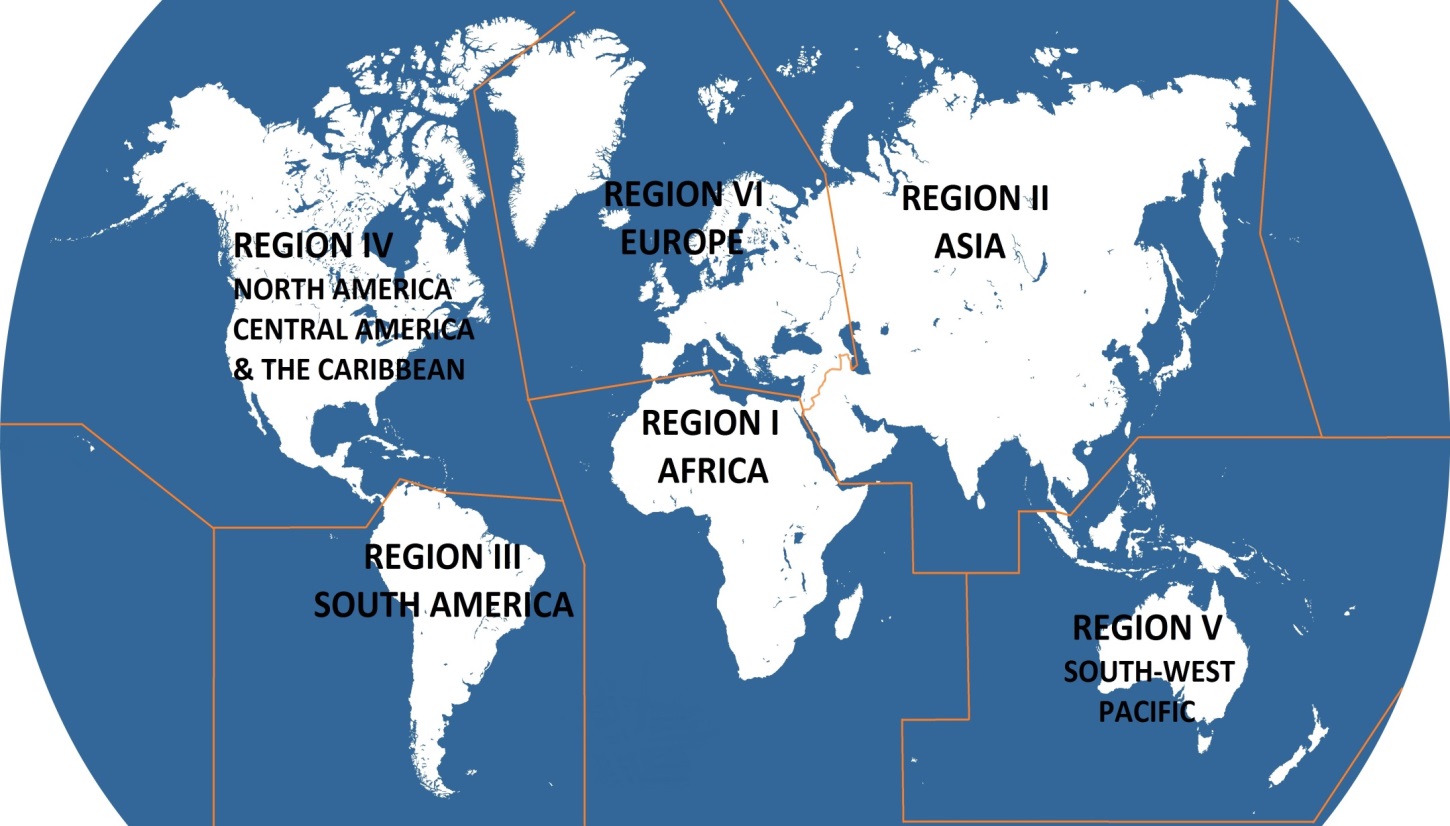 [Speaker Notes: U.S.  Is a member of RAV due to location of Pacific Island Territories.  We joined RA-V in May 1949.  
We do not vote in RA-V.  Members of WMO have voting rights in only one RA, where they are primarily located (typically their capital).  We vote in RA-IV

RA I (Africa)	President: Dr Amos MAKARAU - Zimbabwe
	Vice-President: Mr Daouda KONATE  - Côte d'Ivoire 
	Regional Hydrological Adviser: Mr Hassen Lotfi FRIGUI - Tunisia
RA II (Asia)	President: (vacant)
	Vice-President: (vacant)
	Regional Hydrological Adviser: Sung KIM (Republic of Korea)
RA III (South America)	President: Julián BÁEZ BENÍTEZ (Paraguay)  	Vice-President: Carlos NARANJO JÁCOME (Ecuador) 	Regional Hydrological Adviser: Dora GONIADZKI (Argentina)
RA IV (North America, Central America and the Caribbean)	President: Juan Carlos FALLAS SOJO (Costa Rica) 	Vice-President: Albert A. E. MARTIS (Curaçao and Sint Maarten)	Regional Hydrological Adviser: Eduardo PLANOS (Cuba)
RA V (South-West Pacific)	President: 'Ofa FA'ANUNU (Tonga) (acting) 	Vice-President: (vacant)	Regional Hydrological Adviser: Mr John FENWICK (New Zealand)
RA VI (Europe)	President: Ivan ČAČIĆ (Croatia)	Vice-President: Vida AUGULIENE (Lithuania)	Regional Hydrological Adviser:  (vacant)]
WMO Regional Associations
WMO Governance (EC)
WMO Executive Council (EC) http://www.wmo.int/pages/governance/ec/index_en.html
Executive body of the Organization
Composed of 37 members (serve in an individual capacity, not country); U.S. Permanent Representative is a member
Meets annually Implements decisions of WMO Congress
Examines the WMO budget and programs
Considers and makes recommendations to regional associations and technical commissions
[Speaker Notes: EC Members as of 28 January 2014
http://www.wmo.int/pages/governance/ec/index_en.html
President:	David Grimes 		Canada
1st VP	Antonio Divino Moura		Brazil
2nd VP	Mieczyslaw S. OSTOJSKI, PhD 	Poland
3rd VP	Abdalah MOKSSIT 		Morocco

Ex officio members of the Executive Council (presidents of regional associations)
RAI	Mamadou Lamine BAH 		Guinea
RAII	Ahmed ABDULLA MOHAMMED 	Qatar
RAIII	Julián BÁEZ (Acting) 		Paraguay
RAIV	Juan Carlos FALLAS SOJO	Costa Rica
RAV	'Ofa Fa'anunu (Acting) 		Tonga
RAVI	Ivan CACIC 			Croatia]
WMO Governance (RA’s)
Six Regional Associations (RA’s)
http://www.wmo.int/pages/governance/ra/index_en.html
Region I (Africa)
Regional II (Asia)
Region III (South America)
Region IV (North America, Central America and the Caribbean)
Region V (South-West Pacific)
Region VI (Europe)

Responsible for coordinating meteorological, hydrological and related activities within their respective Regions
U.S. belongs to Region IV and Region V
Meet every four years
RAIV	March 2017
RAV	May 2014
[Speaker Notes: RA I (Africa)	President: Mamadou L. BAH (Guinea)	Vice-President: Amos MAKARAU (Zimbabwe)	Regional Hydrological Adviser: Hassen Lofti FRIGUI (Tunisia)
RA II (Asia)	President: Ahmed ABDULLA MOHAMMED (Qatar) 	Vice-President: Arif Mahmood (Pakistan)	Regional Hydrological Adviser: Sung KIM (Republic of Korea)
RA III (South America)	President: Julián BÁEZ BENÍTEZ (Paraguay) (acting) 	Vice-President: Carlos NARANJO JÁCOME (Ecuador) 	Regional Hydrological Adviser: Dora GONIADZKI (Argentina)
RA IV (North America, Central America and the Caribbean)	President: Juan Carlos FALLAS SOJO (Costa Rica) 	Vice-President: Albert A. E. MARTIS (Curaçao and Sint Maarten)	Regional Hydrological Adviser: Eduardo PLANOS (Cuba)
RA V (South-West Pacific)	President: 'Ofa FA'ANUNU (Tonga) (acting) 	Vice-President: (vacant)	Regional Hydrological Adviser: Arie Setiadi MOERWANTO (Indonesia)
RA VI (Europe)	President: Ivan ČAČIĆ (Croatia)	Vice-President: Vida AUGULIENE (Lithuania)	Regional Hydrological Adviser: M. Dominique Bérod (Suisse)]
WMO Technical Commissions
Commission for Aeronautical Meteorology (CAeM)
President: Chi Ming SHUN (Hong Kong, China)
Vice-President: Ian LISK (United Kingdom)


Commission for Agricultural Meteorology (CAgM)
President: Byong LEE (Republic of Korea)
Vice-President: Federica ROSSI (Italy)



Commission for Climatology (CCl)
President: Thomas C. PETERSON (USA)
Vice-President: Ms Bárbara D. TAPIA (Chile)


Joint WMO-IOC Commission for Oceanography and Marine Meteorology (JCOMM)
Co-Presidents: Nadia PINARDI (Italia) and Johan STANDER (South Africa)
Commission for Basic Systems (CBS)
President: Michel JEAN (Canada)
Vice-President: S.L BARRELL (Ms) (Australia)


Commission for Instruments and Methods of Observation (CIMO)
President: Bertrand CALPINI (Switzerland)
Vice-President: Mr. Bruce Ward FORGAN (Australia)


Commission for Hydrology (CHy)
President: Harry F. LINS (USA)
Vice-President: Zhiyu LIU (China)


Commission for Atmospheric Sciences (CAS)
President: Oystein Hov (Norway)
Vice-president: Jaecheol Nam (Republic of Korea)